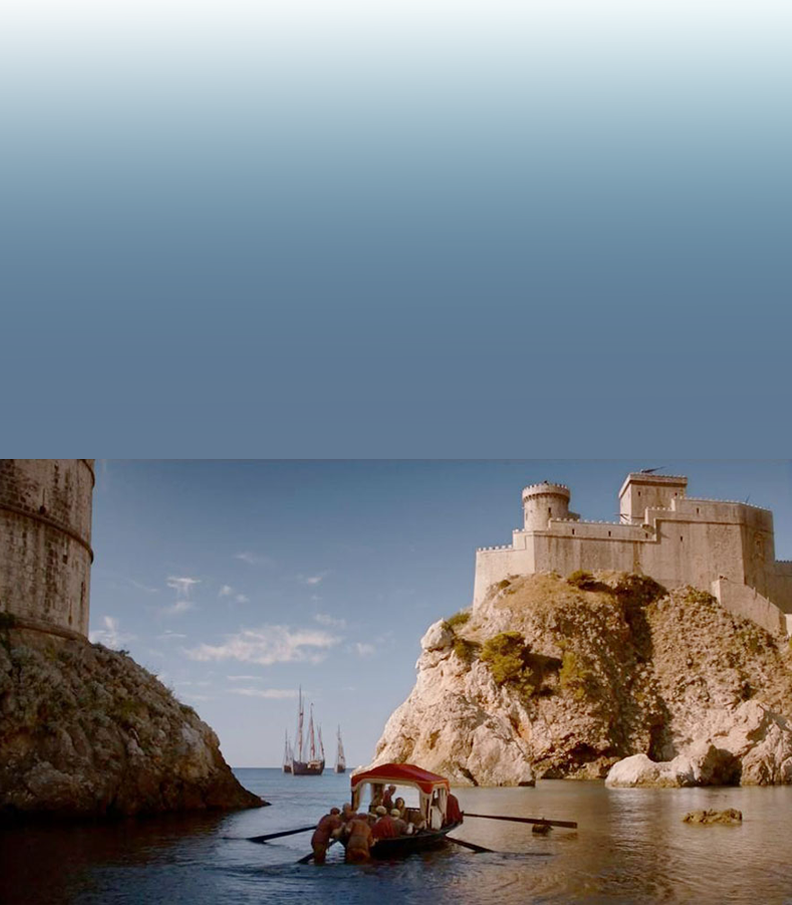 2019 Management Field School to Germany, Slovenia, Austria & Croatia
EU Field School 2019
Why a Field School?
9 course credits (3 upper level electives) 
Out-of-the classroom learning
Business and Economics Conference in Dubrovnik, Croatia
Cultural Excursions & Company Tours
May 1 – May 21, 2019 (TBA)
BEE Conference
4th annual Business and Entrepreneurial Economics Conference
Hosted by the Faculty of Business and Economics at University of Zagreb
May 15-18
Experiential Learning
Industry Tours
Cultural Visits
Study Time
9 course credits (3 upper level electives)
MGMT 397
European Ecommerce and E-management
A. Pevec
MGMT 398
Canada/EU Trade Relations
B. Russell
MGMT 399
Cross Cultural Business Relationships
A. Pevec / B. Russell
27 hours pre-departure activities
Start in Frankfurt or Munich
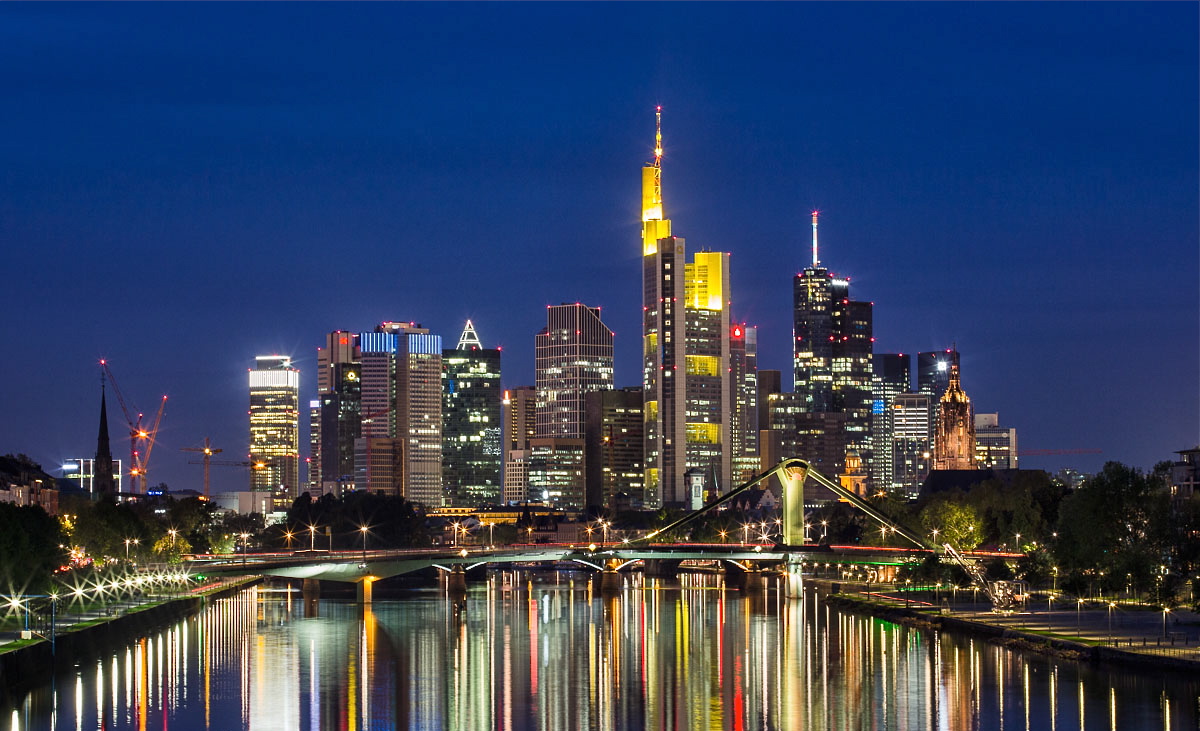 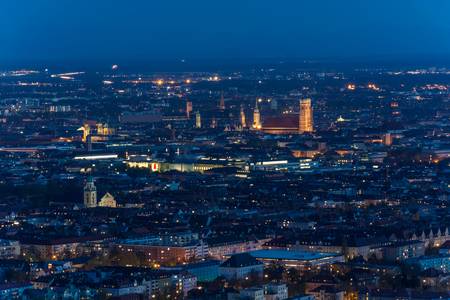 Ljubljana or Maribor, Slovenia
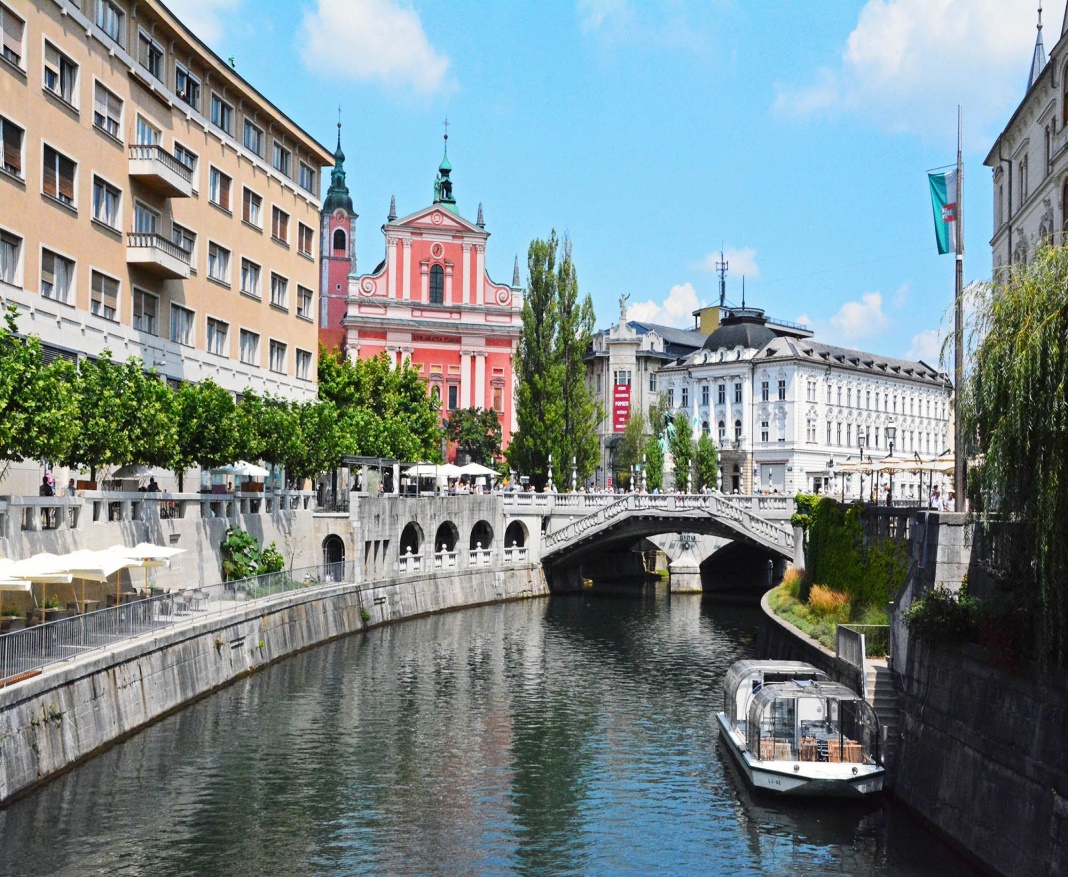 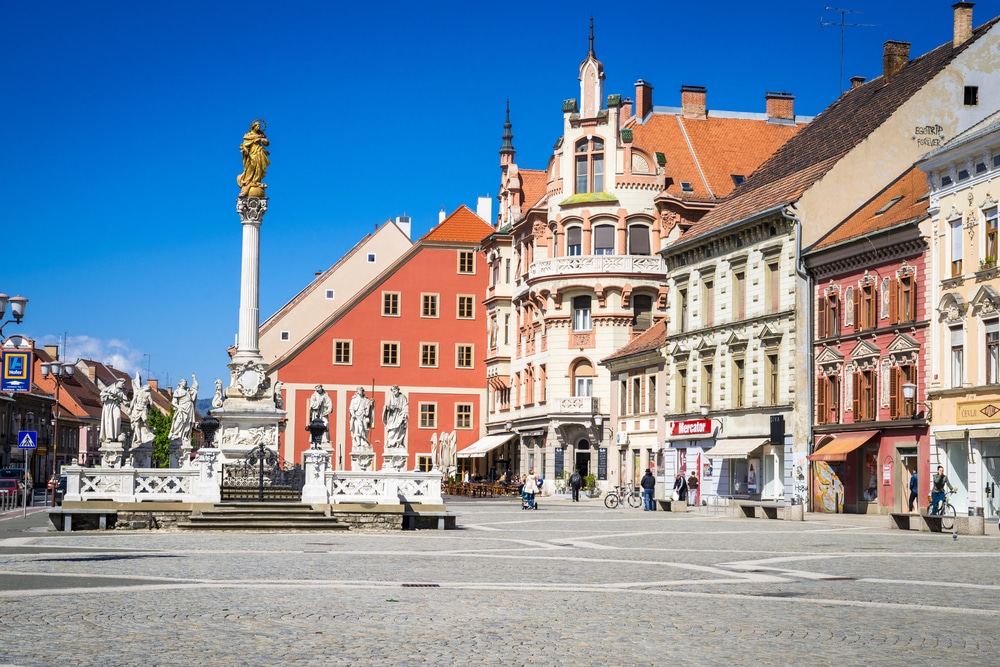 Zagreb, Croatia
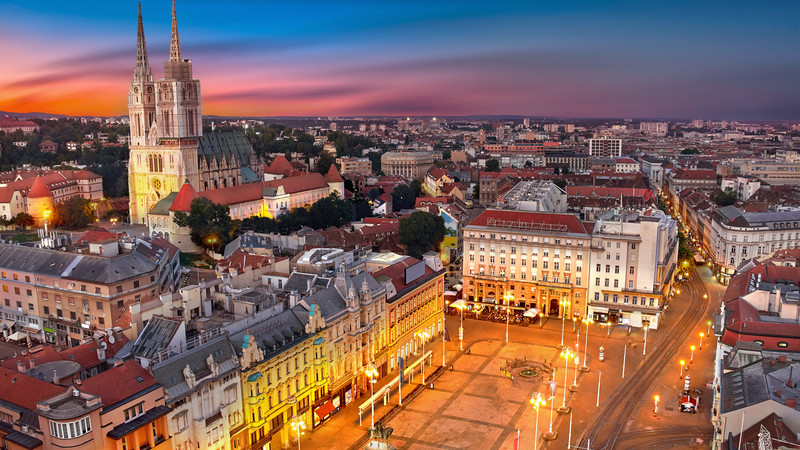 Dubrovnik is a UNESCO World Heritage Site
The Cost
Tuition Fees
Vancouver/Germany Airfare
Approx. $1,500 (but can be less)
Field School 
$2,500 (covers hotels, ground transportation, entry fees, and group dinners)
Schengen Visa ($88)
Personal Expenditures
How to Apply
On-line application
https://international.viu.ca/
$500 application fee
Deadline date for applications:  Tuesday, Nov.19, 2018
Recruit a friend
Information Sessions B255/R135
Thursday, October 18th and November 1st
11:30am to 12:30pm